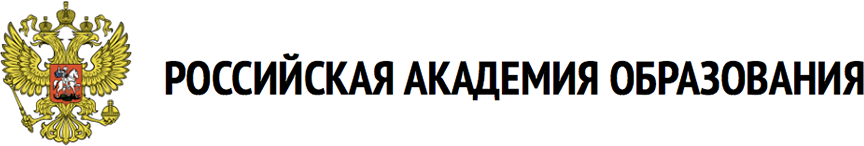 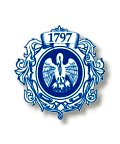 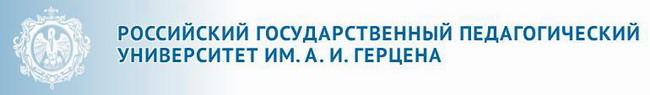 Педагогические основы взаимосвязи методических систем в современном образовательном процессе 



Алла Прокофьевна Тряпицына
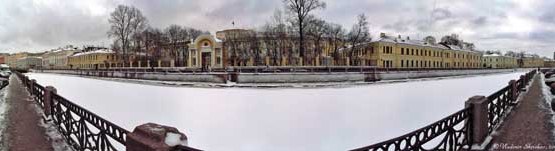 Научный семинар Северо-Западного регионального научного центра РАО
«Современные проблемы взаимосвязи дидактики 
и методики обучения» 
18 февраля 2018 года
1
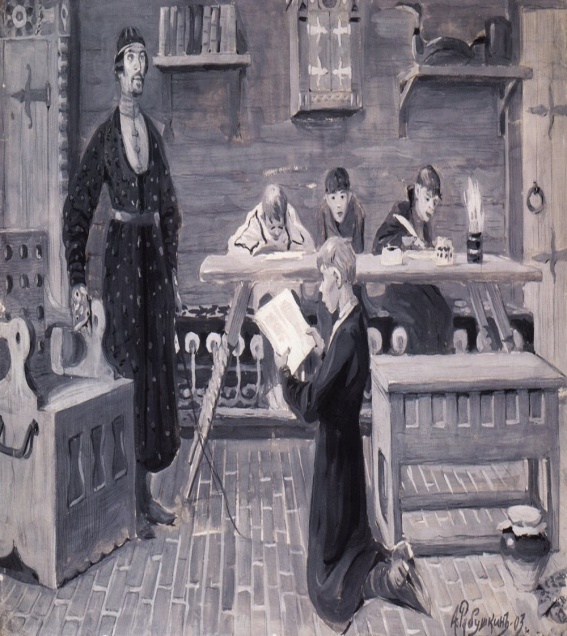 В чем актуальность проблемы сегодня?
Если мы будем учить сегодня так, как мы учили вчера, мы украдем у детей завтра
Джон Дьюи (1859 -1952)
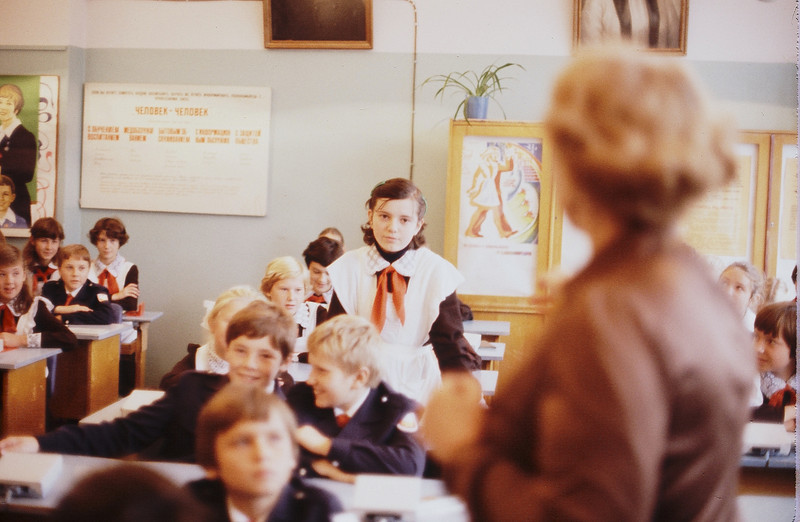 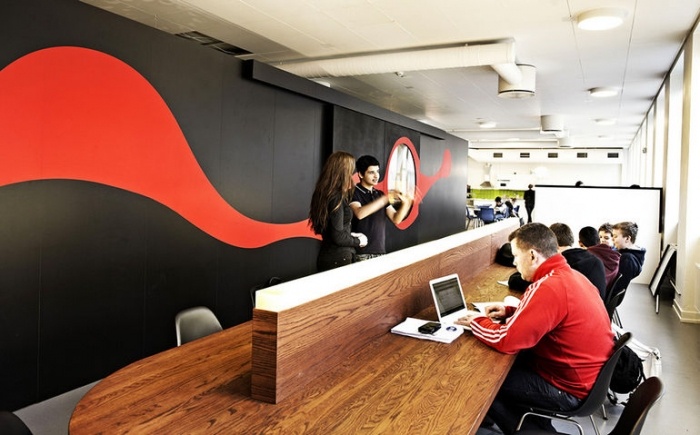 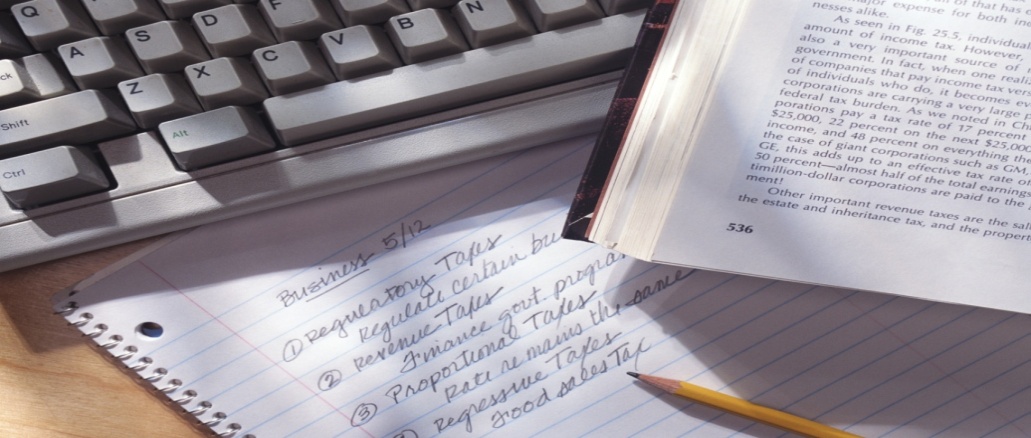 2
Идея взаимосвязи в истории образования
3
В чем актуальность проблемы сегодня?
Качество образования = конкурентоспособность страны
Доклад WorldSkills Russia «Россия 2025: от кадров к талантам». 
http://d-russia.ru/wp-content/uploads/2017/11/Skills_Outline_web_tcm26-175469.pdf
В чем актуальность проблемы сегодня?
2) Новые требования к результатам образования
5
Компетентность
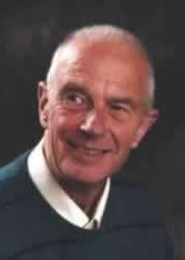 Компетентность – это многофункциональный пакет знания, способностей (умений) и отношений, которые требуются каждому человеку для полноценной личной жизни и работы, активного гражданства и эффективного включения в жизнь общества.
Знания, умения и навыки актуализируются тогда, когда есть личностное приятие и осознание большого общественного значения целей.  Именно это определяет появление подлинной  ответственности, инициативы, честной работы, готовности к творчеству.
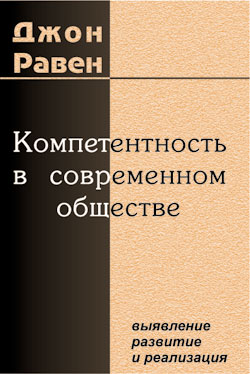 6
В чем актуальность проблемы сегодня?
3) Стремительная трансформация образовательной практики  - ориентация на индивидуальный образовательный маршрут
Кардинально изменить систему массового образования. Современные школы выпускают слишком много рабочих фабричного стиля для работ, которые уже не будут существовать. Разнообразить. Индивидуализировать. Децентрализировать. Меньше местных школ. Больше образования дома. Большая вовлечённость родителей. Больше творчества, меньше зубрёжки. Именно рутинная работа исчезнет быстрее всего.
Восемь правил  Элвина Тоффлера для начала ХХIвека
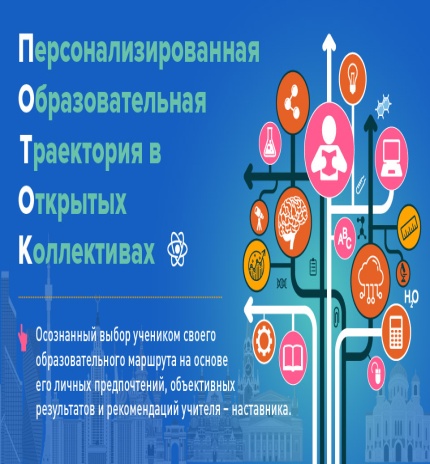 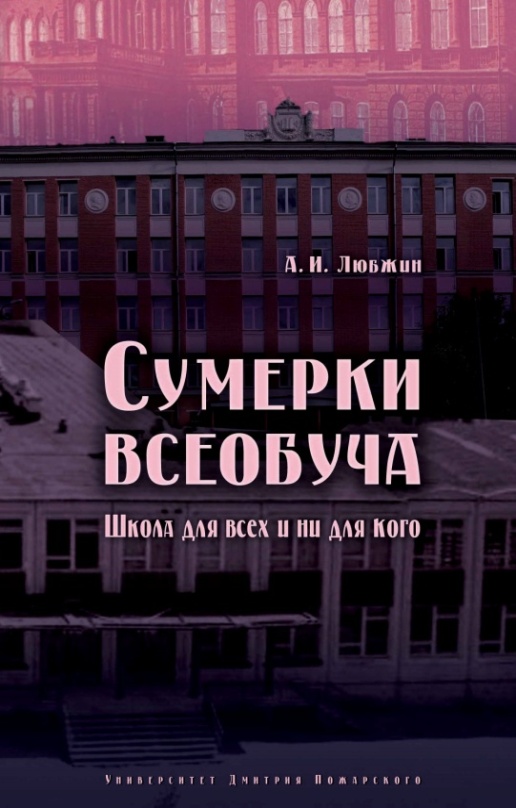 Возрастают риски нарушения целостного мировоззрения, социализации
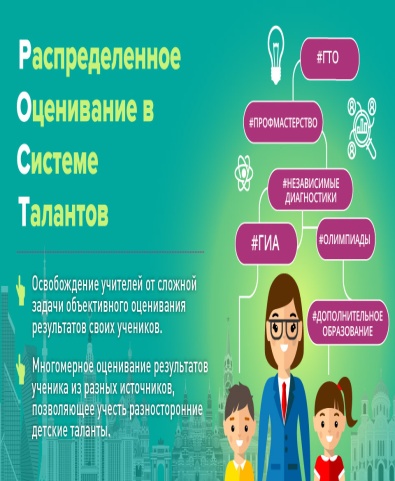 В чем актуальность проблемы сегодня?
4) Современное понимание миссии общего образования
Общее образование (пункт 11, части 1 статьи 2) - вид образования, который направлен на развитие личности и приобретение в процессе освоения основных общеобразовательных программ знаний, умений, навыков и формирование компетенции, необходимых для жизни человека в обществе, осознанного выбора профессии и получения профессионального образования
Основная задача педагогической деятельности в современных условиях – содействие развитию, самоопределению и  позитивной самореализации личности
Педагогика
Методики обучения
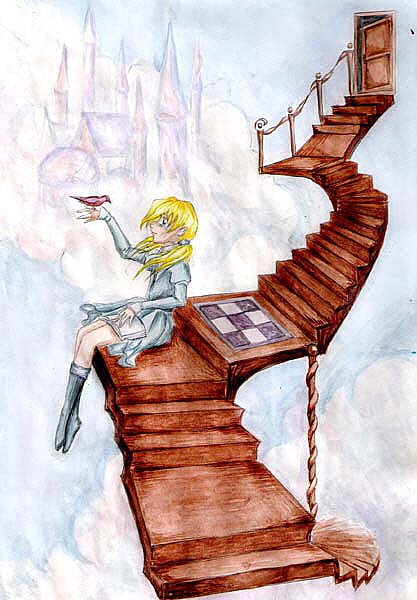 В современной теории и практике общего образования актуализируется психолого-педагогический потенциал методик обучения, что, в свою очередь,  обусловливает необходимость построения содержания общего образования не только  в логике  базовой для  конкретного учебного предмета  науки, но и  в логике образовательного процесса, который ориентирован на поддержку  самоопределения личности (поддержку реализации школьником задач взросления).
9
Поиск оснований для взаимодействия
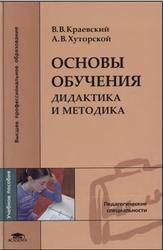 «Если вначале дидактика относится к методике как теория к практике, а впоследствии они соотносятся как теория с теорией, то в дальнейшем связь между ними приобретает характер соотношения двух взаимодействующих систем теоретического знания»  

Краевский В.В., А.В.Хуторской. Основы обучения. Дидактика и методика: учеб. Пособие для студ. высш. учебных заведений. М.,  2007 с. 75
Междисциплинарность
10
Поиск оснований для взаимодействия
Единство в понимании целей науки
Кун Т. Структура научных революций. – М., 2001

    Первый тип отношения - онтологическое соподчинение, которое характеризуется предметной редукцией, когда знания из более развитой научной дисциплины используются в другой, выполняя при этом методологическую функцию. Второй тип отношений – отношение методологической зависимости. В этом случае в рамках одной науки воспроизводятся схемы и нормы научного познания, принятые в другой. 
     Третий тип – это отношение научно-практического взаимообоснования. В этом случае знания разных наук, дополняя друг друга практически оправдывают и аксиологически обосновывают предметную специфику каждой из взаимодействующих наук. 

Степанов С.Ю. Рефлексивная практика творческого развития человека и организаций. М., 2000.
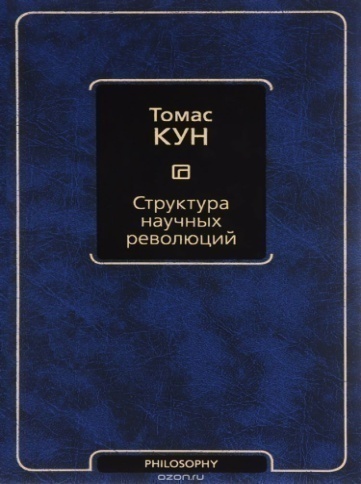 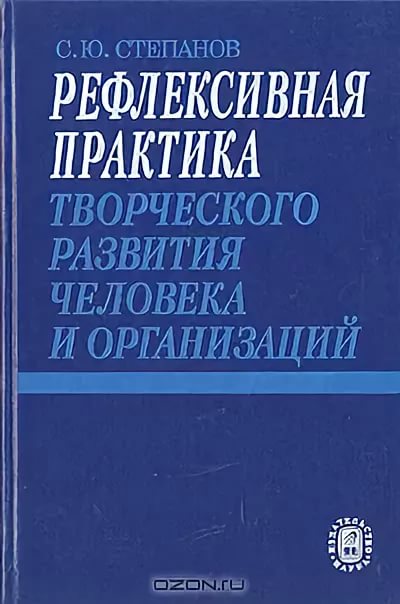 11
Взаимодействие на уровне целей обучения
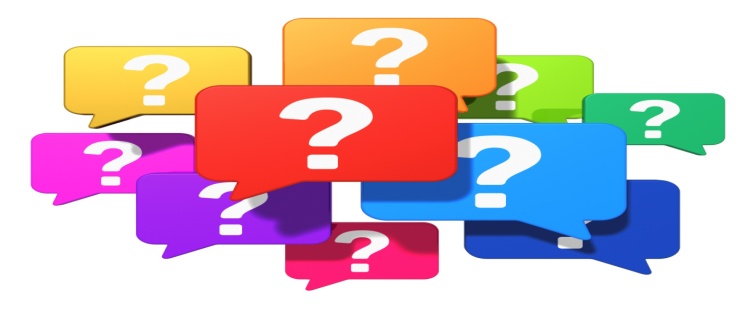 12
Взаимосвязь педагогики и методик обучения на основе единства предметных и личностных целей
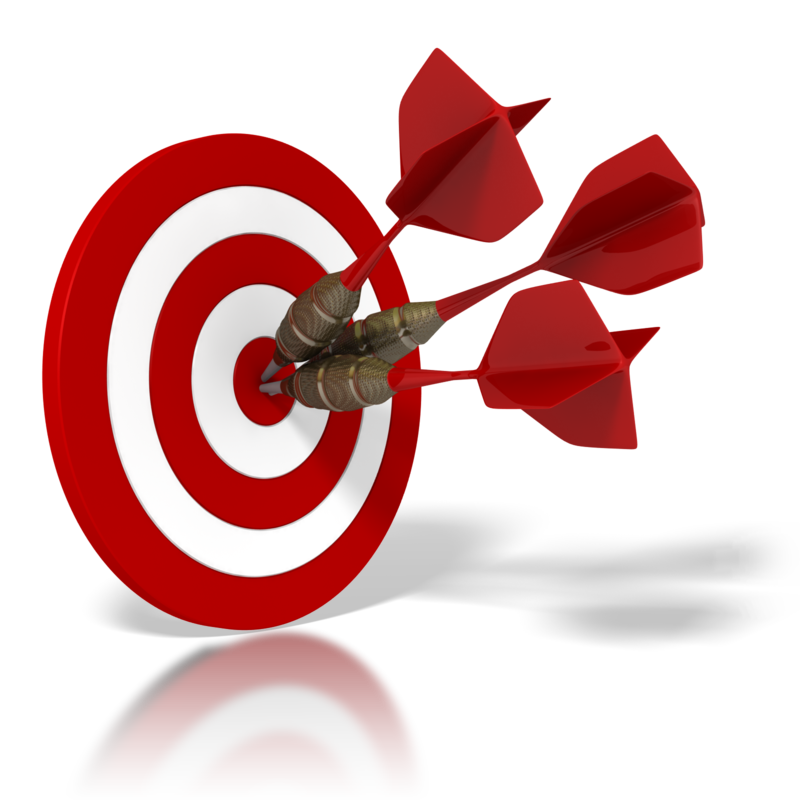 В силу того, что деятельность всегда предметна,   приоритет личностных целей обучения не означает принижение значимости  предметных целей, поскольку личностные цели  в учебном процессе могут быть достигнуты лишь при  решении предметных задач, в которых в качестве самостоятельной задачи для ученика выступают задачи саморегуляции,  самооценивания, самопознания и самовыражения.
13
Взаимодействие на уровне содержания
Единство предметных и личностных целей
Возрастосообразная совокупность учебно-познавательных и учебно-практических задач, направленных
на освоение систематических знаний;
на самостоятельное приобретение и интеграцию знаний;
на разрешение проблемных ситуаций;
на сотрудничество и коммуникацию;
на самоорганизацию и саморегуляцию;
на рефлексию;
на становление ценностно-смысловых установок
14
Учебные материалы
Учебники и учебные пособия
Возрастосообразная совокупность учебно-познавательных и учебно-практических задач определяет логику качественных преобразований внутри каждого элемента, входящего в систему обучения : содержание
Взаимосвязь общепредметного и предметного содержания

Общепредметное содержание  включает  в себя информационные (межнаучные и историко-научные знания), процедурные, оценочные и рефлексивные знания
Учебные программы
Концепции содержания
15
Взаимодействие на уровне содержания
Взаимосвязь общепредметного и предметного содержания (ФГОС ОО)
Команда учителей  образовательной ступени
16
КМЧП
Проектная
Взаимодействие на уровне технологий
Возрастосообразная совокупность учебно-познавательных и учебно-практических задач определяет логику качественных преобразований внутри каждого элемента, входящего в систему обучения: технологии
Исследовательские
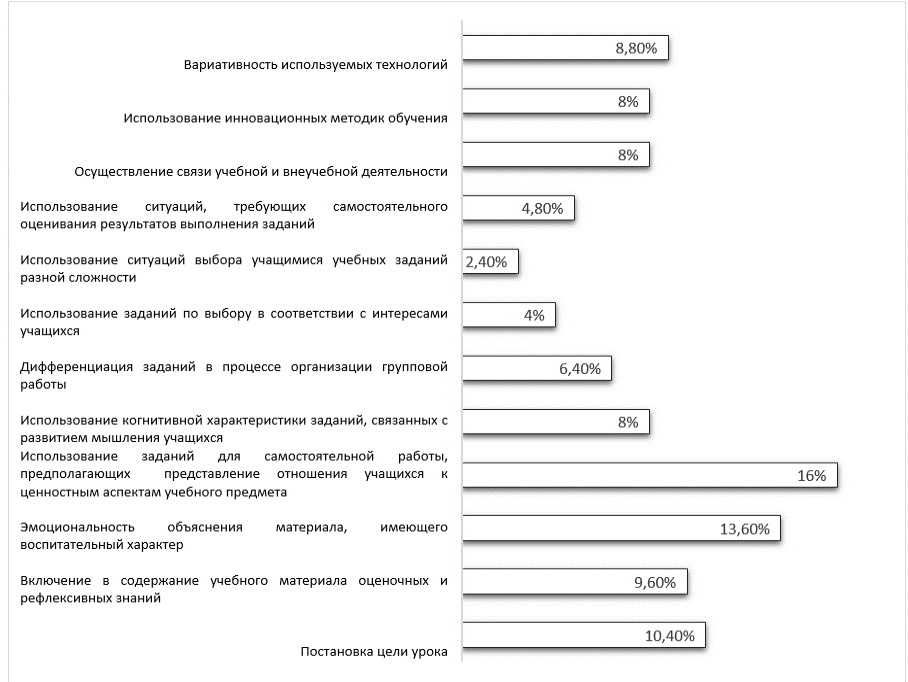 Кейсы
Технологии геймификции
( в т.ч.ИКТ)
Постановка целей без учета особенностей ступеней обучения, отсутствие команды  приводит к использованию в основной и средней школе одних и тех же технологий и методических приемов
17
общество
человек
природа
культура
Взаимодействие на уровне результата
Каждый учебный предмет имеет многоцелевое назначение, но в каждом из них есть ведущий компонент, который выполняет ведущую функцию; определяя вклад конкретного учебного предмета  в  развитие личности ученика
Конструирование содержания образования предусматривает преобразования социального  опыта  в личный опыт ученика и дает средства для такого преобразования.
Проектирование, исследование;
Способы постижения историко-социальных смыслов;
Культура мышления (познания);
коммуникация
Биология
История 
Математика
Иностранные языки
Мировоззренческие идеи
18
Взаимодействие на уровне результата
Возрастосообразная совокупность учебно-познавательных и учебно-практических задач определяет логику качественных преобразований внутри каждого элемента, входящего в систему обучения: оценка результатов
Оценка-поддержка – формирующее оценивание, самооценка, самоанализ, самоконтроль, самопроверка – осмысление индивидуального «набора» компетенций ( своей индивидуальности)


          Оценка индивидуального прогресса ученика в обучении есть диагностическая стратегия индивидуально-личностного плана, которая представляет собой принцип и план действий по реализации собственного «образовательного поведения», следование некой модели. Ее воплощение осуществляется педагогом в сотрудничестве с учеником. При необходимости в процесс включаются родители, администрация, другие педагоги школы.
19
Взаимосвязь на уровне исследований
Взаимосвязь методических систем обучения   ранее рассматривалась   в логике  базовых для учебного предмета наук  -   что проявляется в традиционном представлении о взаимосвязи методических систем обучения только на основе межпредметных связей, отражающих знаниевую основу обучения, и ведущих для учебного предмета общеучебных умений
В современных условиях взаимосвязь методических систем  опосредуется педагогикой и осуществляется в логике образовательного процесса, который ориентирован на поддержку  самоопределения личности (поддержку реализации школьником задач взросления)
Новый  ресурс  достижения современного качества общего образования
20
Взаимосвязь на уровне исследований
Факторы, влияющие на академическую успешность школьников
актуальной проблемой педагогических исследований становится проблема её самоидентификации в сети, самооценочную деятельность и самопрезентацию в виртуальной реальности

….необходим поиск стратегий педагогического взаимодействия с сетевой личностью, основанных на субъект-субъектных отношениях в условиях «появления новых культурно-исторических орудий», опосредующих жизнедеятельность подрастающих поколений
успешность обучения зависит:
 от степени  надпредметности содержания школьного образования;  
от наличия целесообразных и четких учебных целей и понятных ученикам критериев успеха; 
от сформированности взгляда учителя на процессы учения и преподавания с точки зрения ученика;
от  поддержки академических успехов школьников;
от степени использования учащимися образовательных ресурсов;
21
Методическая система воплощается в работе педагога-практика, создающего новую педагогическую действительность. Эта действительность вновь становится объектом изучения в педагогике: наблюдения, описания, теоретического анализа, в результате которого выявляются новые закономерности, конкретизируются и пополняются ранее полученные знания.
Воздействие методики на педагогику  создает возможность расширить базу дидактики, обогатить ее научное содержание.
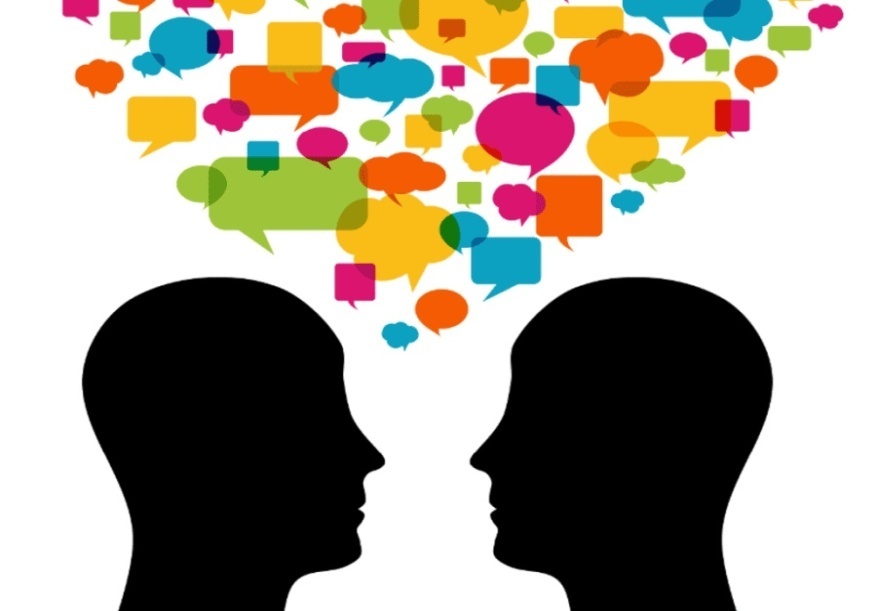 Развитие науки на постнеклассическом этапе обусловливает необходимость междисциплинарного подхода  к педагогическим исследованиям, что предполагает  организацию совместных усилий специалистов самых разных дисциплин: математиков, программистов, психологов, физиологов, медиков, педагогов и методистов.
22
Благодарю за внимание
Научный семинар Северо-Западного регионального научного центра РАО
«Современные проблемы взаимосвязи дидактики 
и методики обучения» 
18 февраля 2019
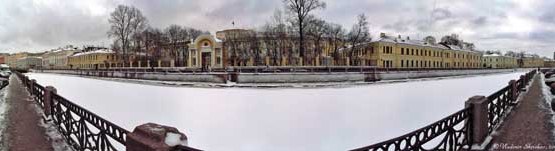 23